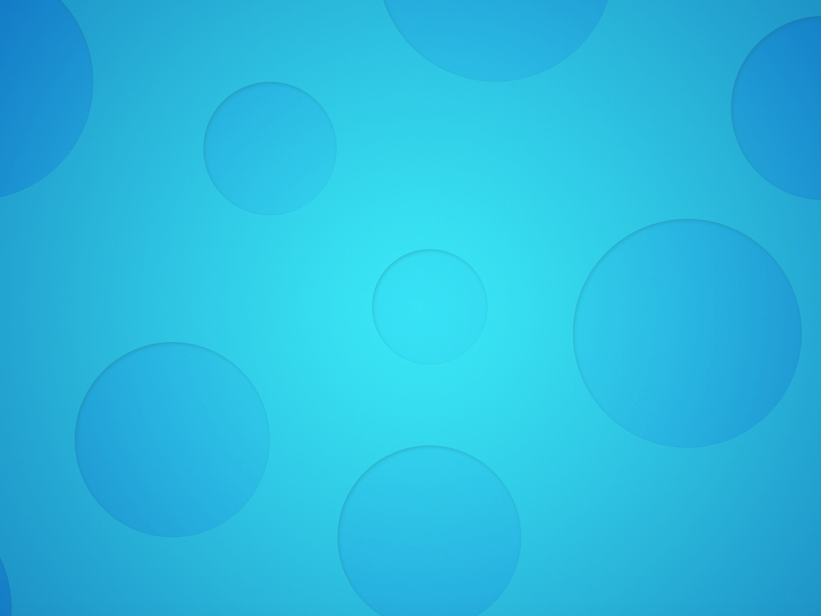 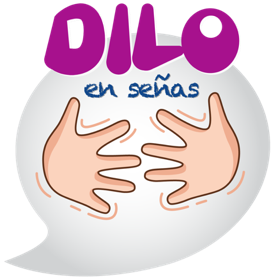 Lengua de Señas Mexicana
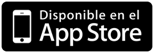 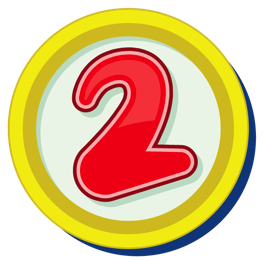 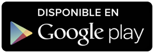 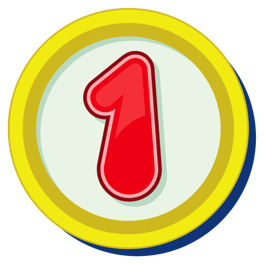 Números
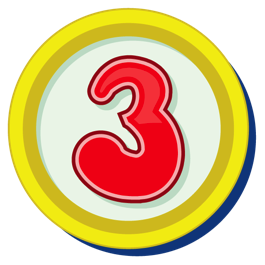 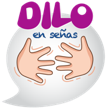 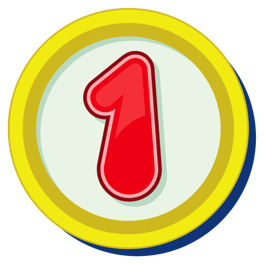 1
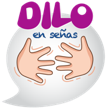 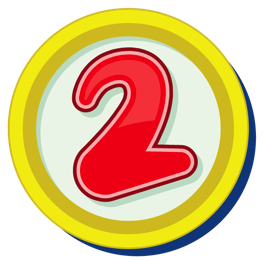 2
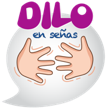 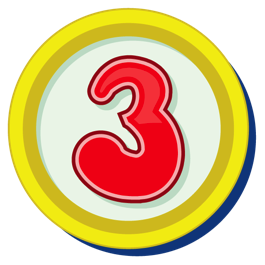 3
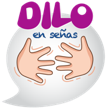 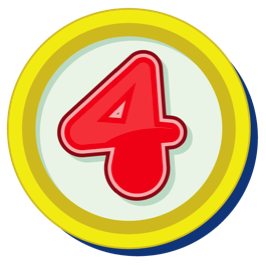 4
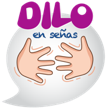 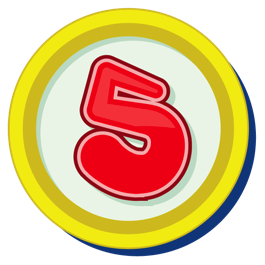 5
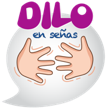 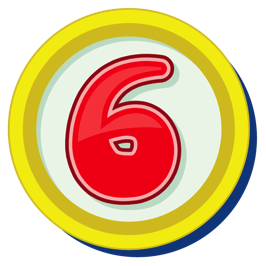 6
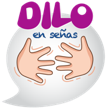 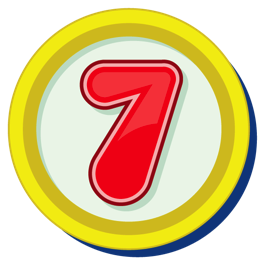 7
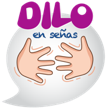 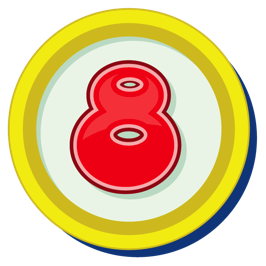 8
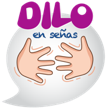 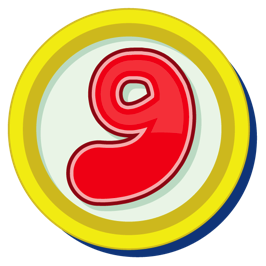 9
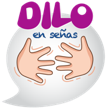 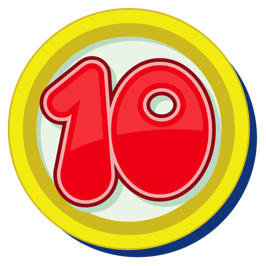 10
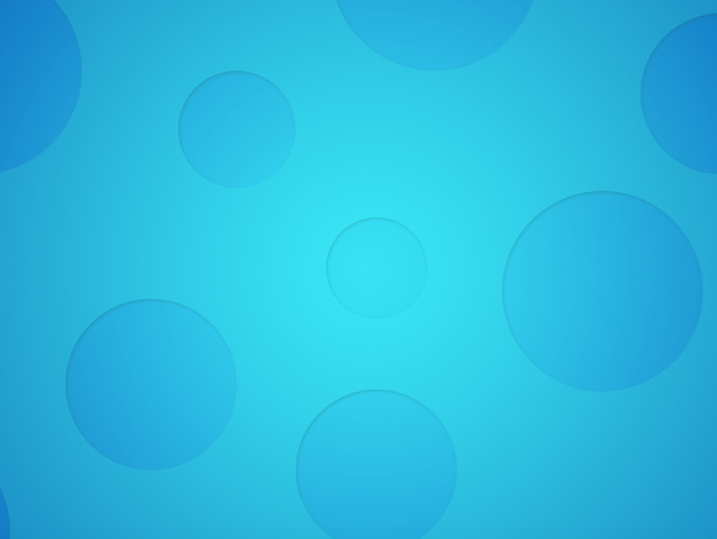 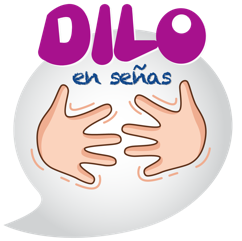 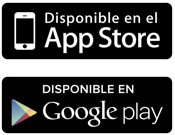